CHRONIC KIDNEY DISEASE
Lecture by:
Dr. Zaidan Jayed Zaidan
Chronic kidney disease (CKD), previously termed 
chronic renal failure, refers to an irreversible deteriora­
tion in renal function which usually develops over a 
period of years . Initially, it is manifest only as a biochemical abnormality (azotemia) but, eventually, loss of the excretory, metabolic and endocrine functions of the kidney leads to the clinical symptoms and signs of renal failure, collectively referred to as uraemia. 
When death is likely without RRT (CKD stage 5), it 
is called end­stage renal disease or failure (ESRD 
or ESRF).
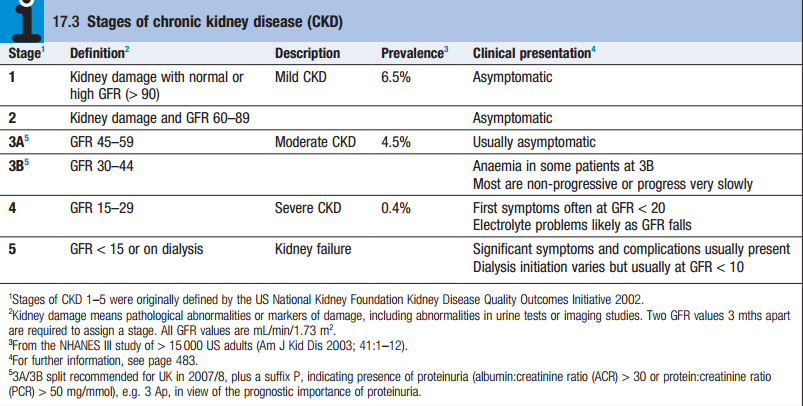 Epidemiology
The social and economic consequences of CKD are 
considerable. In most countries, estimates of the prevalence of CKD stage 3–5 (eGFR <60) are around 5­7%, mostly affecting people aged 65 years and above. The prevalence of CKD in hypertension, diabetes and vascular disease is substantially higher, and targeted screening for CKD should be considered in these and other high­risk groups. The great majority of patients with earlier CKD (stages 1–3) never develop ESRD, which is fortunate, given the numbers .
Clinical features
The typical presentation is with a raised urea and creatinine found during routine blood tests, frequently accompanied by hypertension, proteinuria or anaemia.
1-General symptoms : nocturia, tiredness or breathlessness, anaemia, pruritus, anorexia, weight loss, nausea and vomiting. With further deterioration in renal function, patients may suffer hiccups, experience unusually deep respiration related to metabolic acidosis (Kussmaul’s respiration), and develop muscular twitching, fits, drowsiness and coma
2- Immune dysfunction.
3- Haematological: cutaneous ecchymoses and mucosal bleeds. Platelet function is impaired and bleeding time prolonged. Anaemia is common and is due in part to reduced erythropoietin production.
4- Electrolyte abnormalities
5- Endocrine function
6- Neurological and muscle function
7- Cardiovascular disease: The risk of cardiovascular disease is substantially increased in patients with CKD stage 3 or worse (GFR <60 mL/min/1.73 m2) and those with proteinuria or microalbuminuria.
8- Metabolic bone disease:  osteitis fibrosa cystica, osteomalacia and osteoporosis .
Investigations
1-  to identify the underlying cause where possible, 
since this may influence the treatment
2- to identify reversible factors that may worsen renal 
function, such as hypertension, urinary tract 
obstruction, nephrotoxic drugs, and salt and water 
depletion
3- to screen for complications of CKD, such as 
anaemia and renal osteodystrophy
4- to screen for cardiovascular risk factors.
Management
The aims of management in CKD are :                             1-to prevent or slow further renal damage;                    2-to limit the adverse physiological effects  of renal impairment on the skeleton and on haematopoiesis;    3-to treat risk factors for cardiovascular                disease; and                                                                      4-to prepare for RRT, if appropriate
1-Antihypertensive therapy: Various targets have been suggested, such as 130/80 mmHg for uncomplicated CKD, and 25/75 mmHg for CKD complicated by significant proteinuria of more than 1 g/day (PCR >100 mg/mmol or ACR >70 mg/mmol).
2-Reduction of proteinuria:  Angiotensin­converting enzyme (ACE) inhibitors and angiotensin II receptor blockers (ARBs) reduce proteinuria and retard the progression of  CKD .
3-Dietary and lifestyle interventions : All patients 
with stage 4 and 5 CKD should be given dietetic advice 
aimed at preventing excessive consumption of protein, 
ensuring adequate calorific intake and limiting potas­
sium and phosphate intake. Severe protein restriction is not recommended. All patients should be advised to 
stop smoking. Exercise and weight loss may also reduce proteinuria and have beneficial effects on cardiovascular risk profile.
4-Lipid-lowering therapy
5-Treatment of anaemia
6-Maintaining fluid and electrolyte balance
7-Renal bone disease
RENAL REPLACEMENT THERAPY
Preparing for renal replacement therapy
It is crucial that patients who are known to have progressive CKD are prepared well in advance for the institution of RRT. This involves ensuring that they are referred to a nephrologist in a timely manner, as those who are referred late, when they are either at the stage of or very close to requiring dialysis (about 20% of referrals in the UK), tend to have poorer outcomes.
Conservative treatment
In older patients with multiple comorbidities, conservative treatment of stage 5 CKD, aimed at limiting the adverse symptomatic effects of ESRD without commencing RRT, is increasingly viewed as a positive choice .
THANK YOU FOR LISTENING